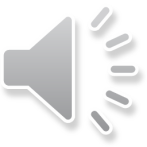 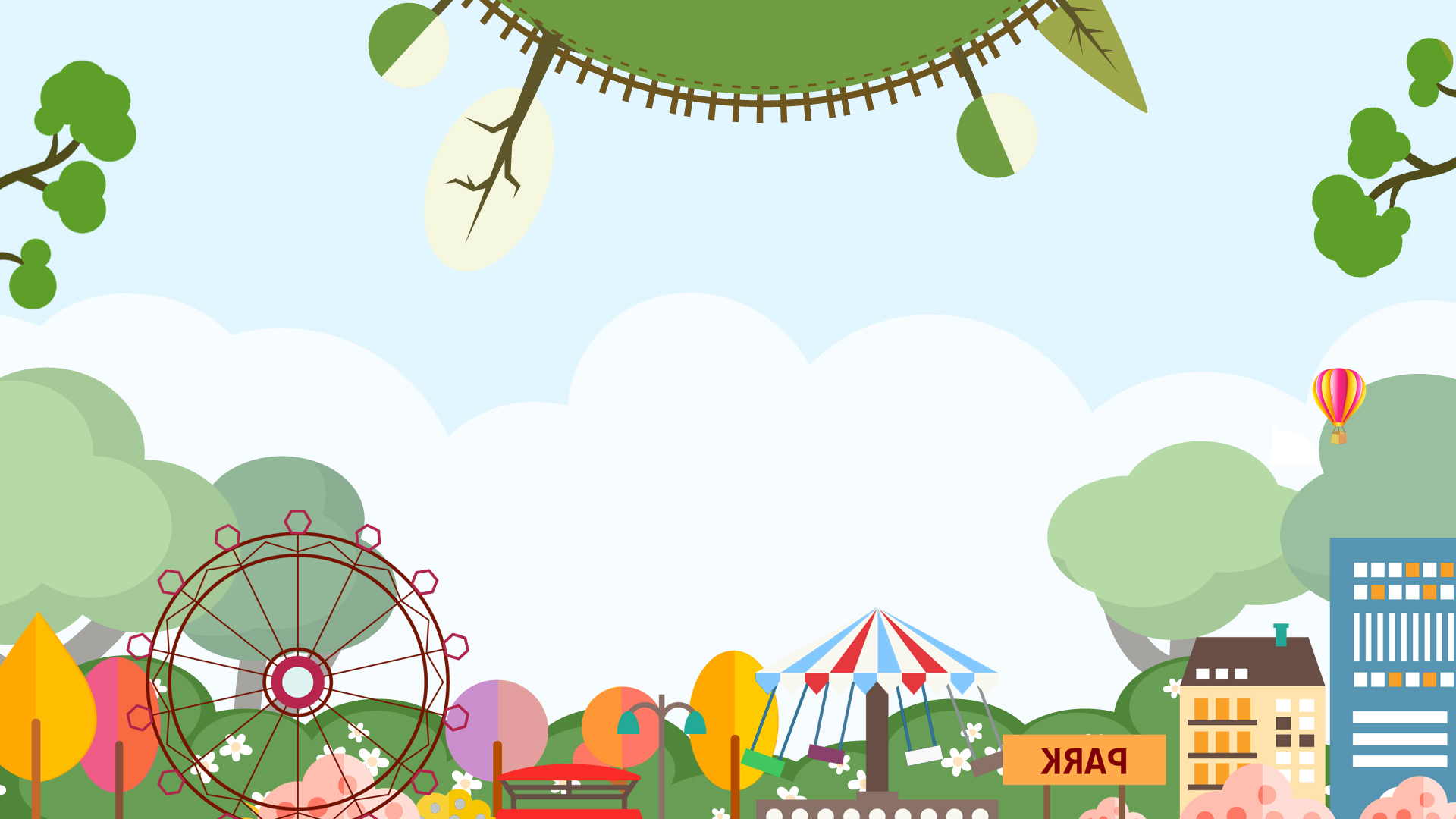 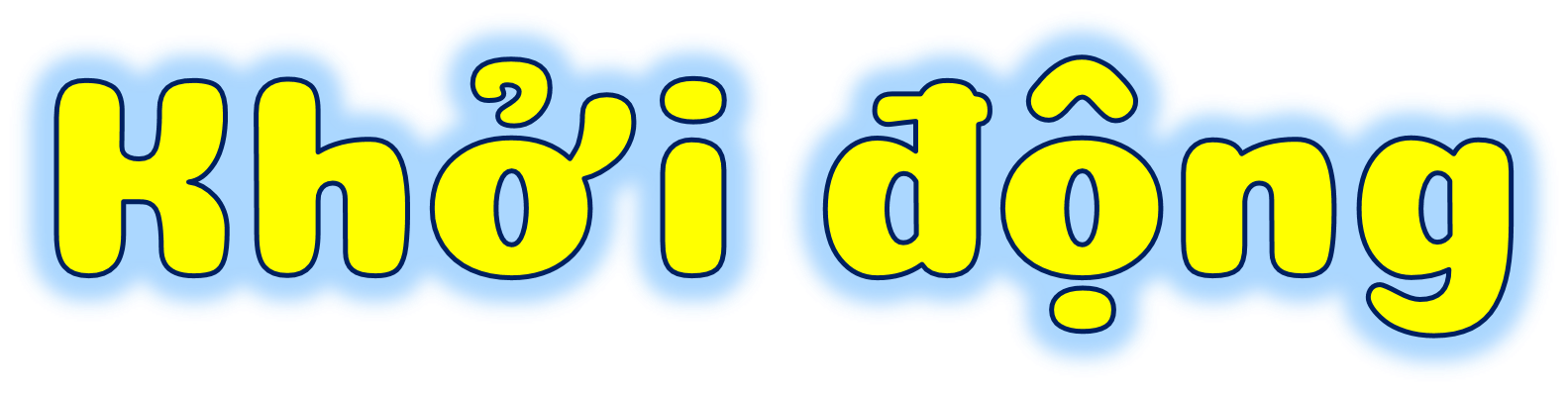 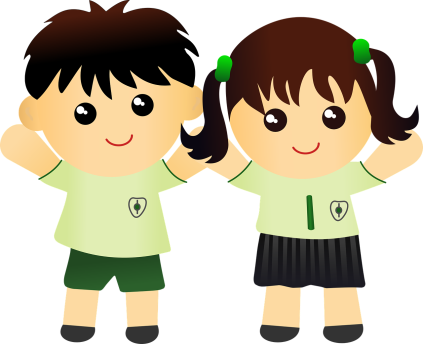 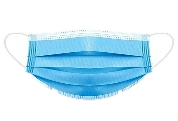 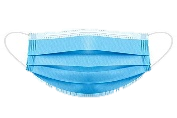 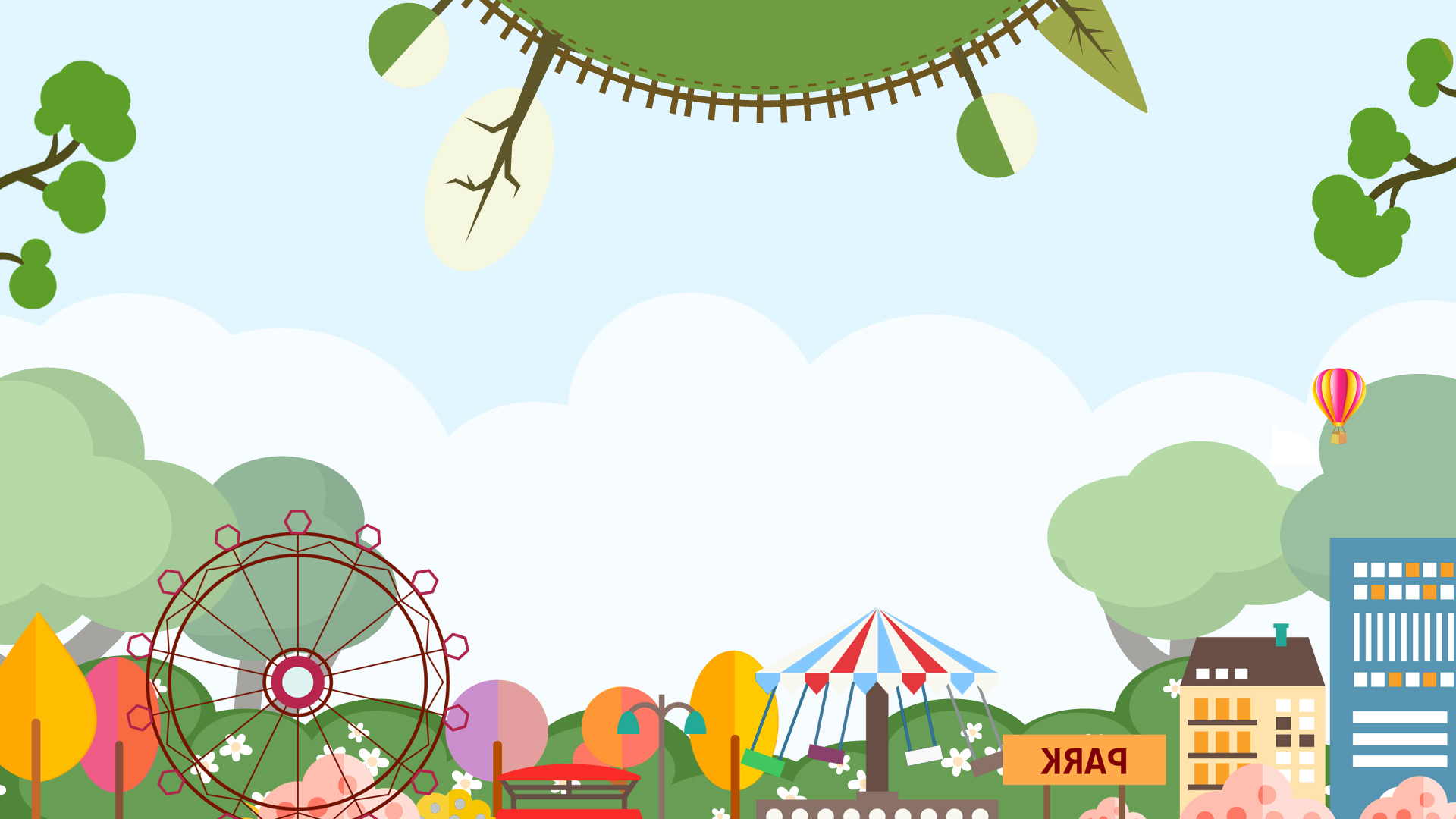 BẢO VỆ 
KHU PHỐ
Các bạn hãy trả lời đúng các câu hỏi mà vi-rut đưa ra để chúng trở về hành tinh của chúng nhé.
Các bạn ơi, thành phố của chúng mình đang bị những con vi-rut đe dọa.
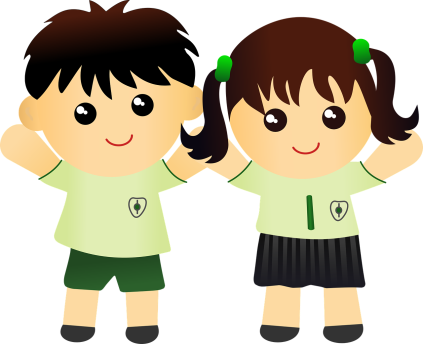 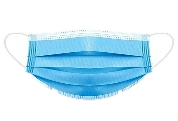 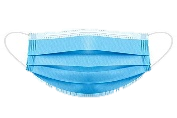 BẢO VỆ KHU PHỐ
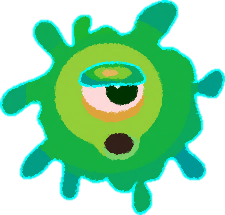 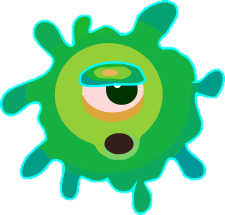 2
1
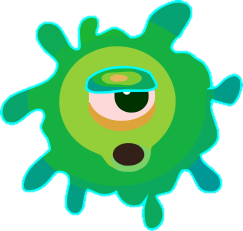 4
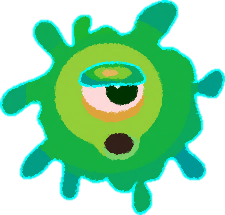 3
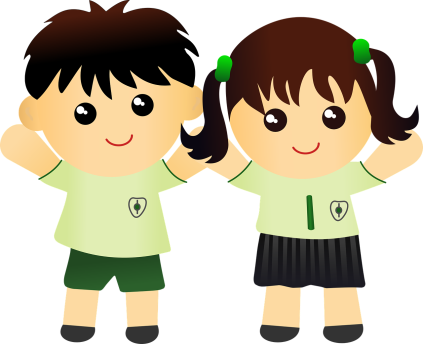 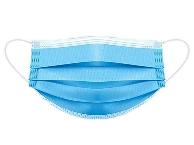 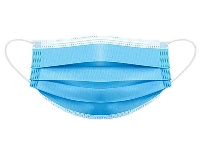 Hoàn thành
[Speaker Notes: Chú thích: Thành phố đang bị những con vi-rut đe dọa, các con hãy trả lời đúng các câu hỏi mà vi-rut đưa ra để chúng trở về hành tinh của chúng nhé. 
Bấm vào con vi rút để đến slide câu hỏi.
Xong 4 câu hỏi bấm vào “Hoàn thành”]
Đọc các số sau: 
12 457, 9 999
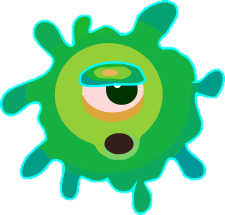 Câu 2: Số?
7 000
7 992 = ........ + 900 + 90 +2
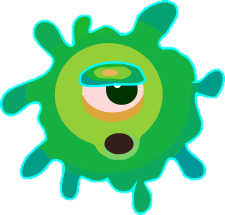 Viết số: Hai mươi chín nghìn bốn trăm mười sáu
29 416
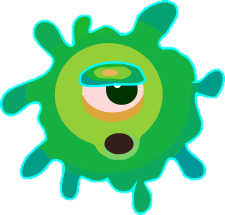 Câu 4: Số liền trước của số 100 000 là?
99 999
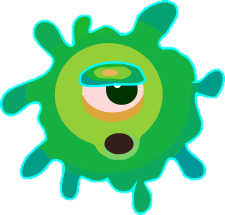 BẢO VỆ KHU PHỐ
Yeah!!!
Cảm ơn các bạn!!!
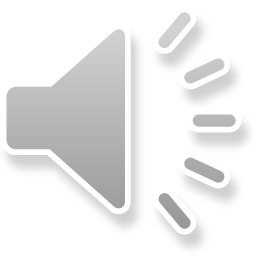 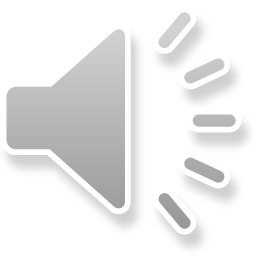 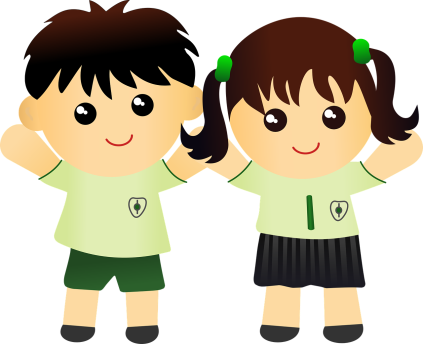 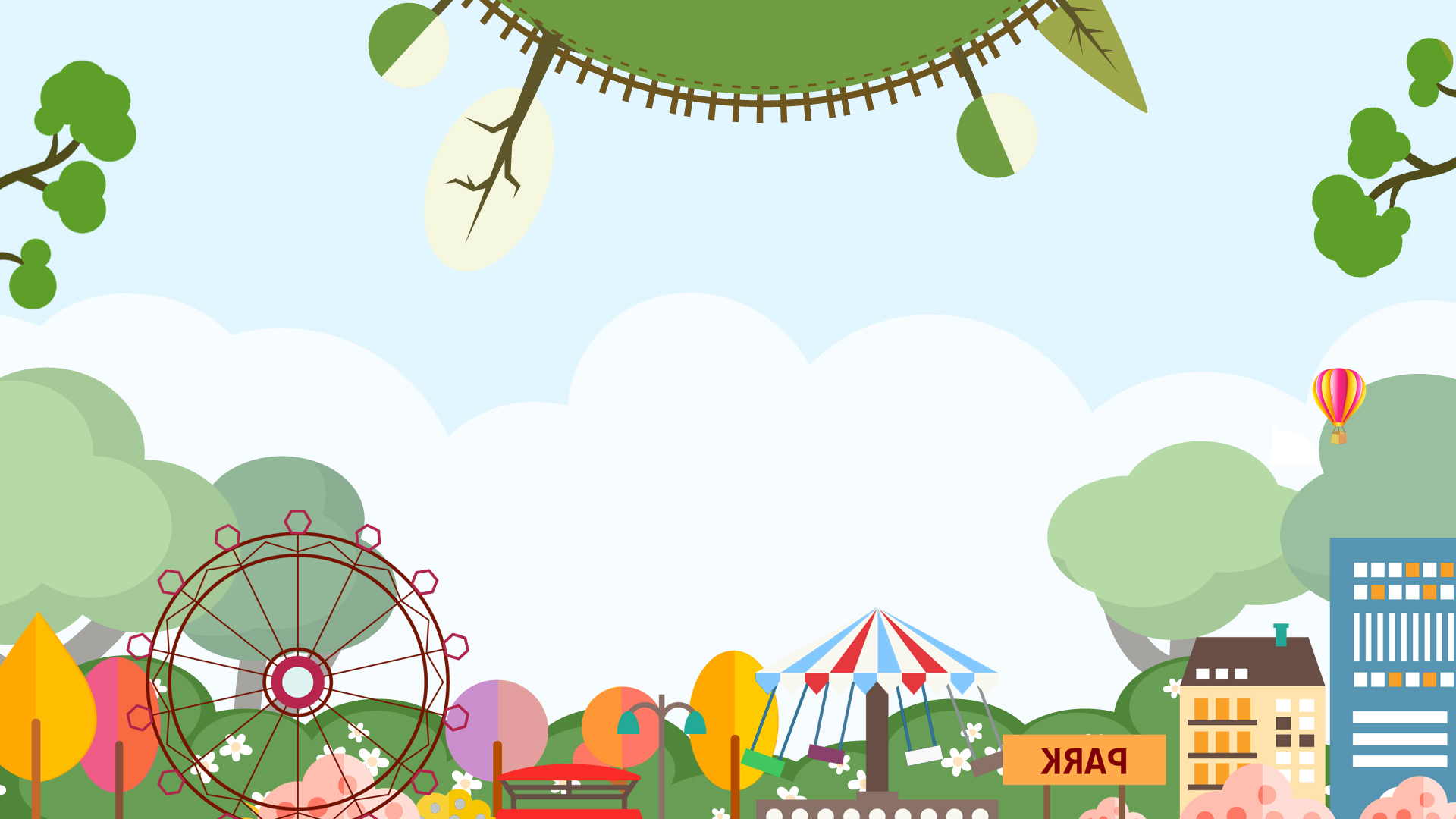 Thứ ... ngày ... tháng ... năm
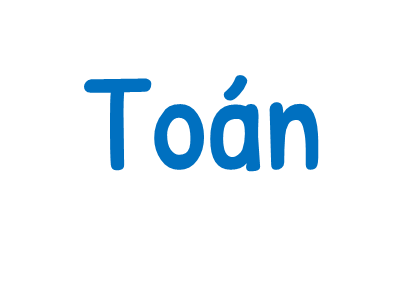 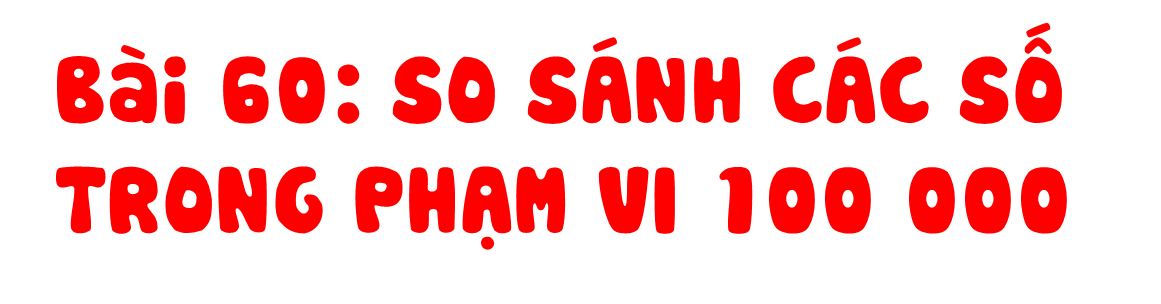 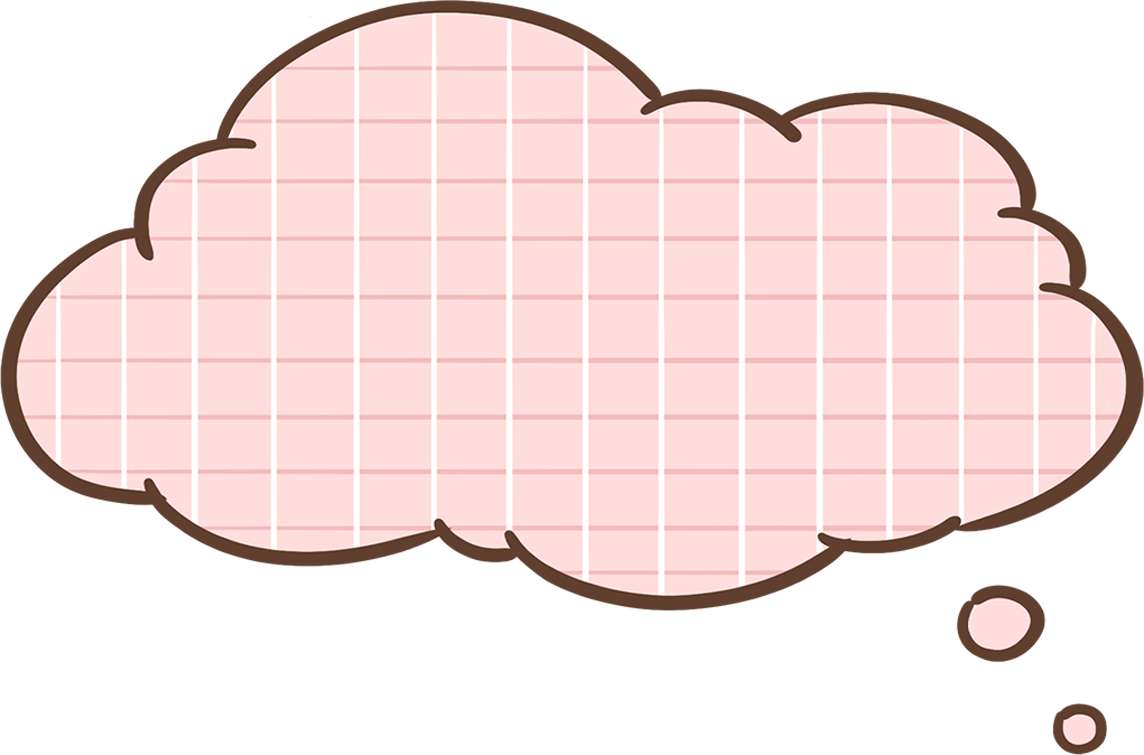 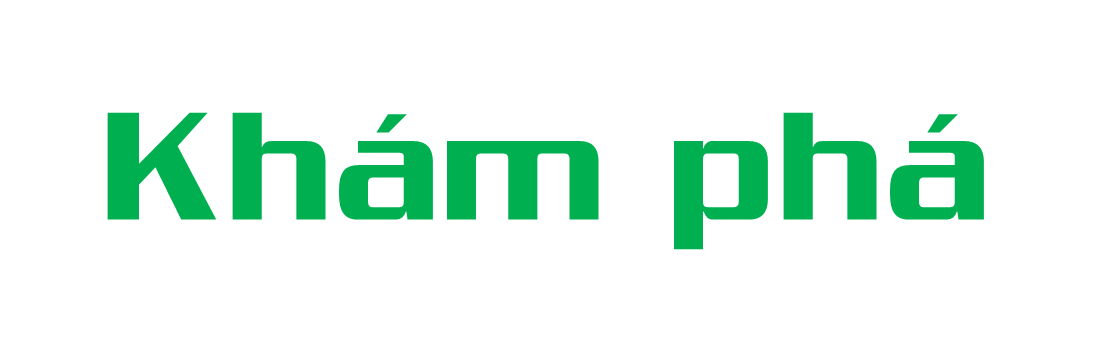 Số dân hai huyện của một tỉnh lần lượt là 41 217 và 
46 616 người. Hỏi huyện nào đông dân hơn.
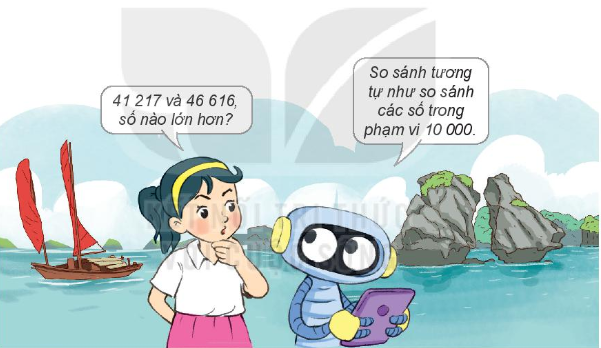 So sánh 41 217 và 46 616
Hai số có số chữ số bằng nhau
Các chữ số hàng chục nghìn bằng nhau
Ở hàng nghìn có 1 < 6
Vậy 41 217 < 46 616
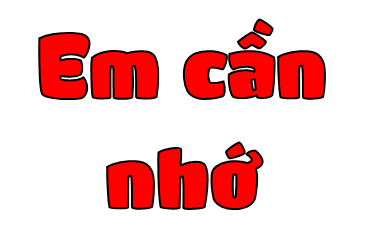 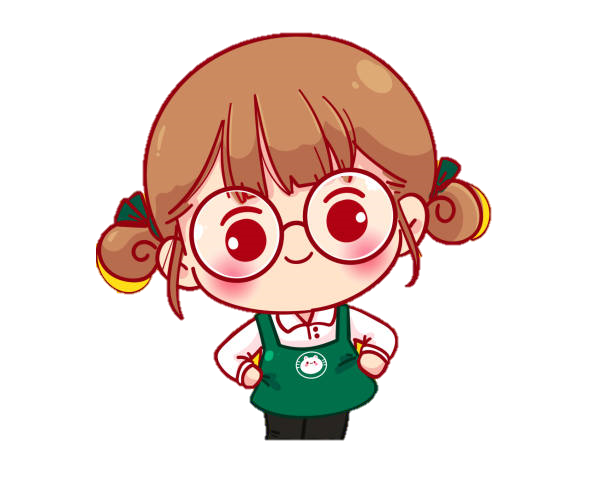 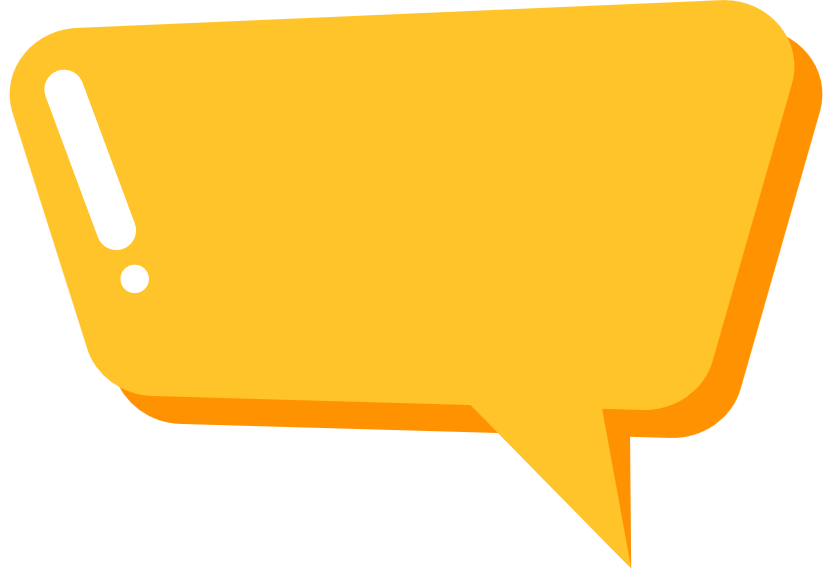 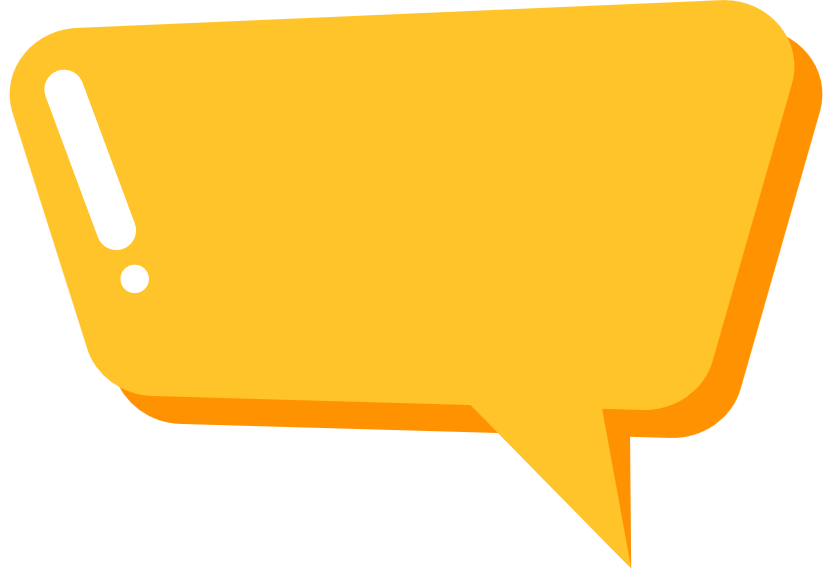 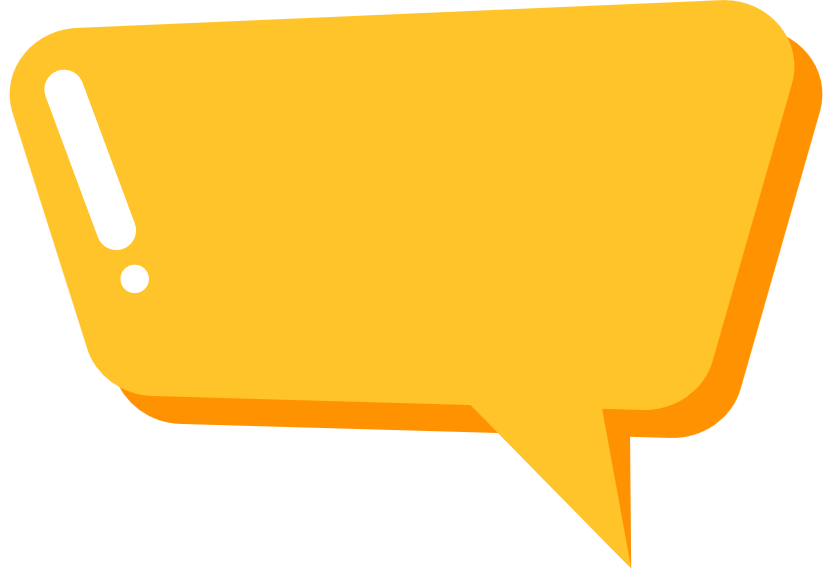 Nếu hai số có số chữ số bằng nhau thì so sánh từng cặp chữ số ở cùng một hàng kể từ trái qua phải.
Nếu hai số có tất cả các cặp chữ số ờ từng hàng đều bằng nhau thì hai số đó bằng nhau.
Số nào có nhiều chữ số hơn thì lớn hơn. Số nào có ít chữ số hơn thì bé hơn.
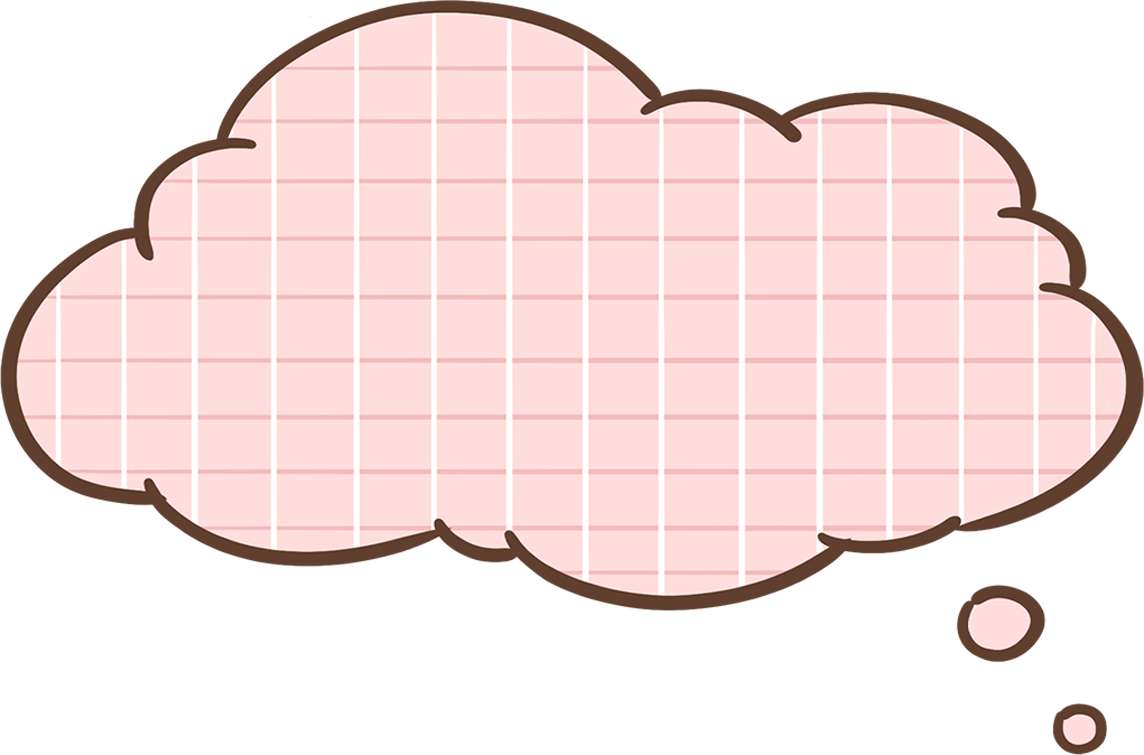 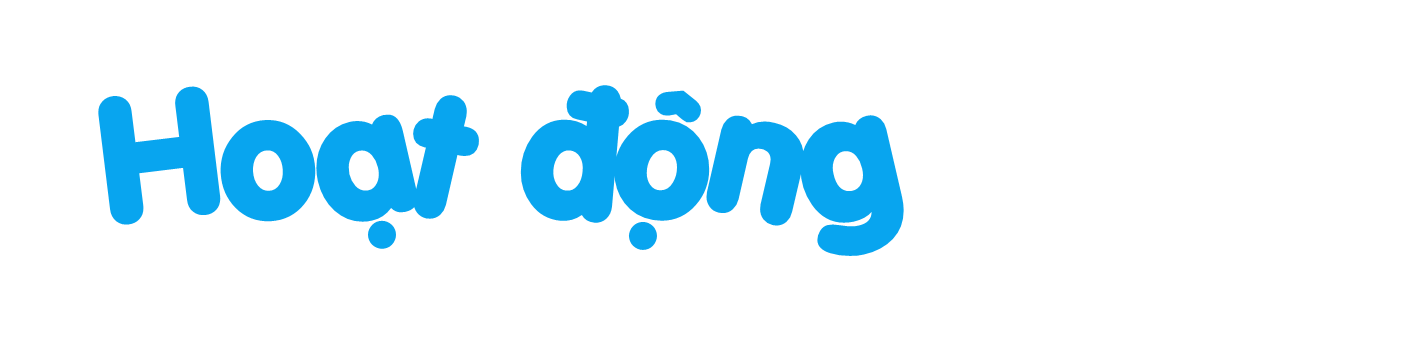 1
Đ, S?
a) 9 876 < 12 345
Đ
?
b) 30 724 > 31 000
?
S
c) 41 035 > 39 999
?
Đ
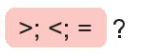 2
a) 29 100       26 189
b) 38 197       38 307
c) 52 740       50 000 + 2000 + 700 + 40
?
>
<
?
=
?
52 740
Một cây thần kỳ ra các quả với màu sắc khác nhau. Bạn khỉ sẽ leo theo các cành ghi số lớn hơn để lấy quả. Hỏi bạn khỉ lấy được quả màu gì?
3
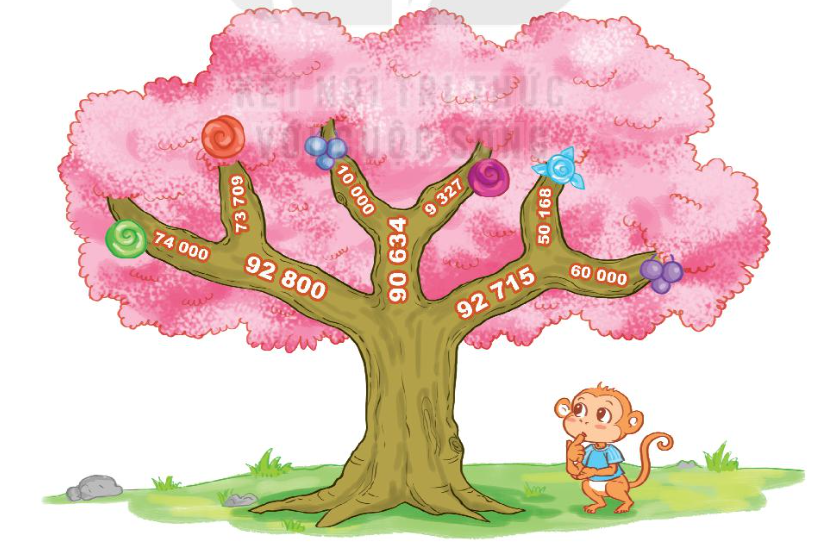 Tại ngã rẽ đầu tiên, bạn khỉ sẽ leo lên cành cây ghi số nào? Tại sao?
Tại ngã rẽ tiếp theo, bạn khỉ sẽ leo lên cành cây ghi số nào? Tại sao?
Bạn khỉ lấy được quả màu gì?
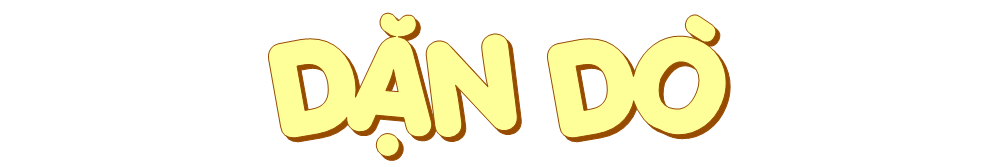 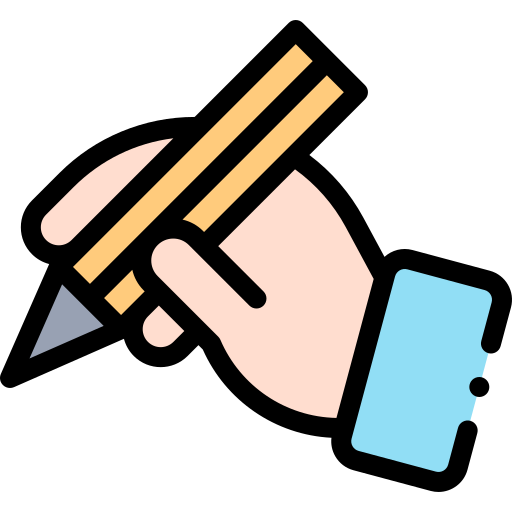 GV ĐIỀN VÀO ĐÂY
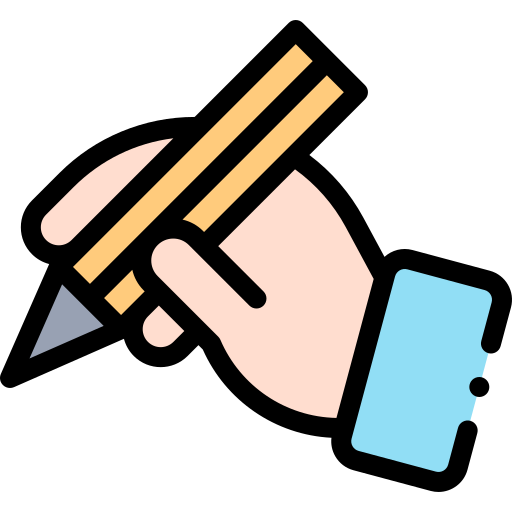 GV ĐIỀN VÀO ĐÂY
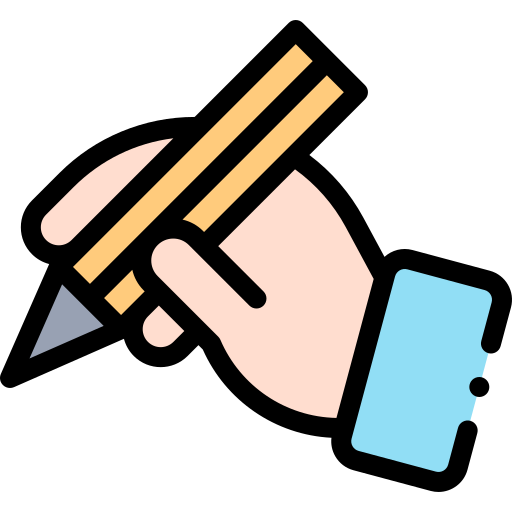 GV ĐIỀN VÀO ĐÂY
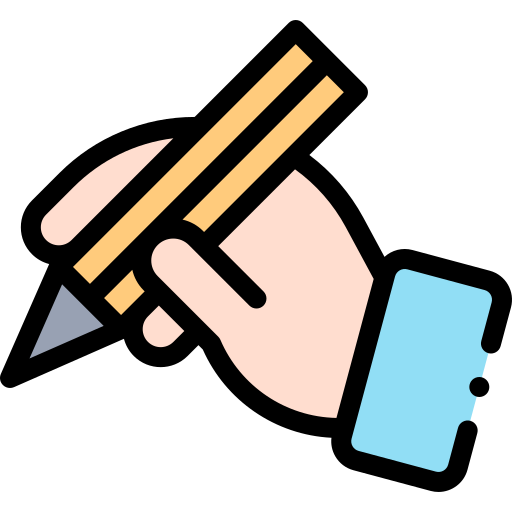 GV ĐIỀN VÀO ĐÂY
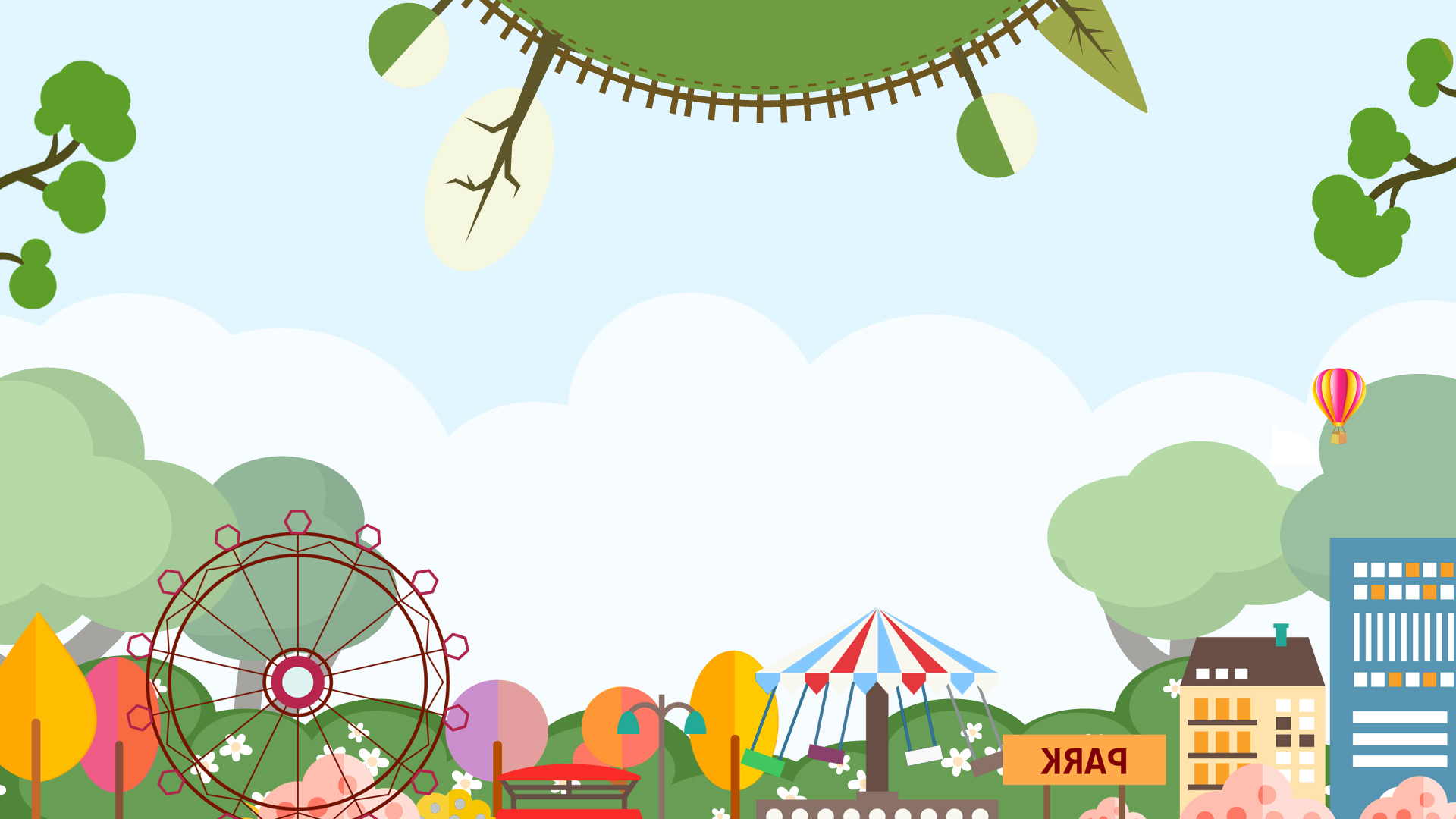 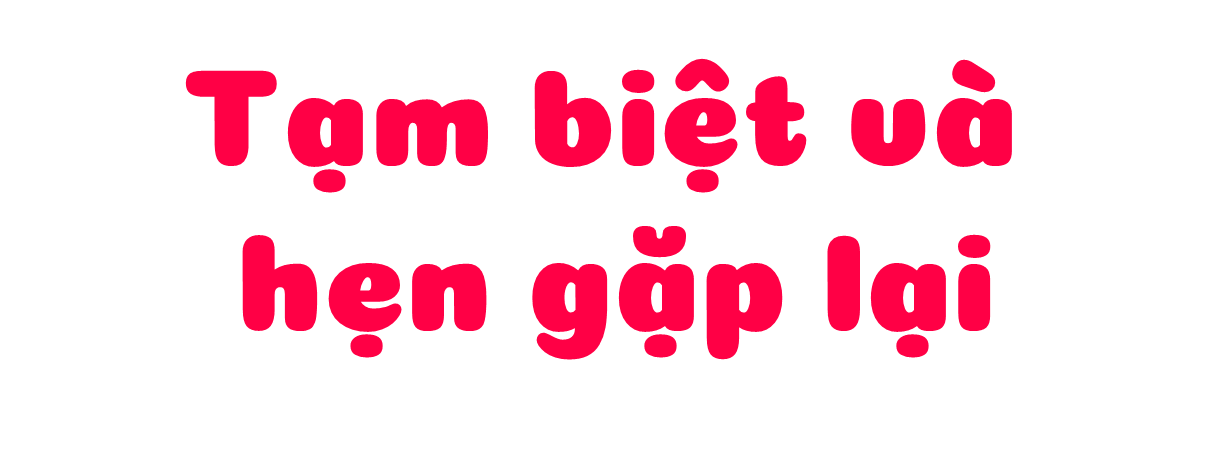